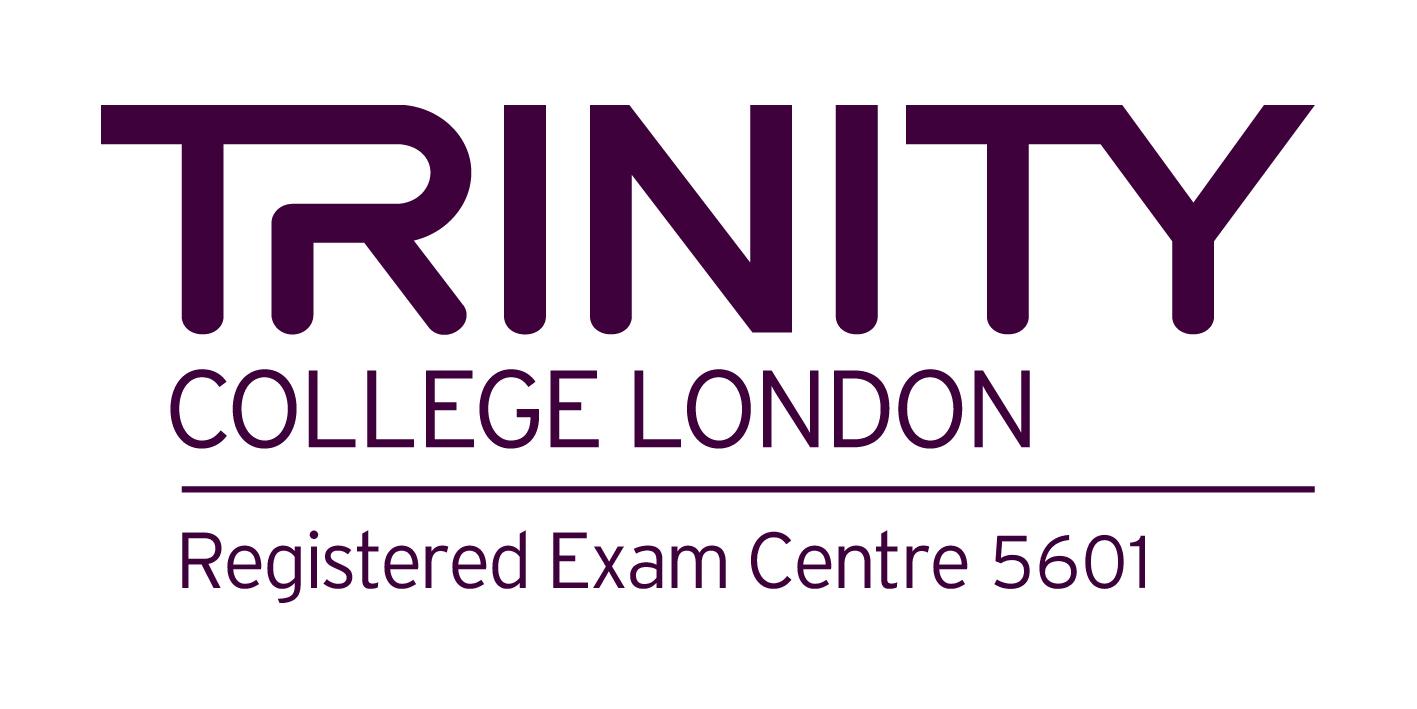 Esami di certificazione linguistica  livelli B1 – B2 – C1
@ ITCS Erasmo da Rotterdam, Bollate
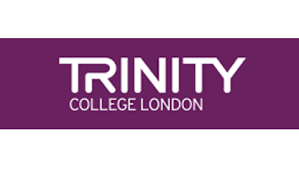 What is it?
Trinity è un Ente Certificatore britannico patrocinato da Sua Altezza Reale il Duca di Kent. Attivo dal 1877, Trinity è una charity (Ente senza finalità di lucro). Oltre che per la lingua inglese, Trinity è un ente certificatore per la musica e le arti performative.

Le certificazioni Trinity College London sono riconosciute da università, aziende e istituzioni governative in Italia e nel mondo e possono essere valutate come crediti formativi nell’ambito della normativa vigente. Trinity è incluso nell’elenco degli enti certificatori pubblicato dal Ministero. Le certificazioni rilasciate da Trinity non hanno una scadenza formale.
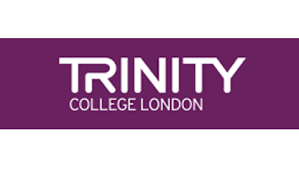 Motivazione 
L’esame Trinity è motivante. Esso è pensato per il candidato, il quale partecipa attivamente scegliendo parte degli argomenti da presentare, proprio come accade nella vita reale. Per ogni livello di conoscenza dell’inglese esiste un esame Trinity. Ciò significa che anche nelle classi di abilità miste tutti possono sostenere un esame adeguato al proprio livello.

Abilità reali 
Tramite i propri esami, Trinity si propone di valutare in modo diretto le competenze comunicative che trovano riscontro nell’uso reale della lingua. Gli esami Trinity incoraggiano e stimolano l’apprendimento dell’inglese vero.
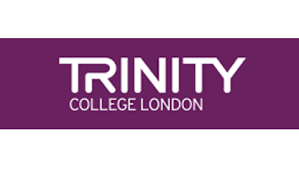 Tipologie di esame

Trinity propone le seguenti tipologie di esame di lingua inglese: 
GESE (Graded Examinations in Spoken English)
        - disponibili in 12 livelli graduati da pre-A1 a C2 del QCER, 
        - valutano abilità di speaking & listening. 
ISE (Integrated Skills in English) 
        - disponibili in 5 livelli da A2 a C2 del QCER, 
        - valutano le quattro abilità di speaking & listening e reading & writing attraverso due moduli di esame distinti   
          che si possono sostenere separatamente.
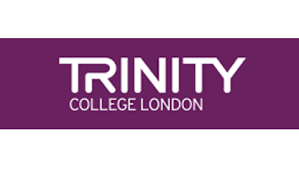 Trinity Exams @ ITCS Erasmo da Rotterdam

We offer : 
GESE 5-6 (A2 – B1)
        - usually students from 1° - 2° - 3° classes  
         
ISE I – II – III (B1 –B2 – C1)
        - usually students from 3° - 4° - 5° classes

n.b. the exam choice depends on the actual level of the student, not the class he or she belongs to!
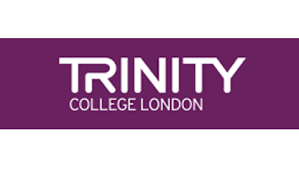 Courses
To help students prepare for the exams, we organize courses at school or online.
The details are as follow:
20 hrs
Tuesdays, Wednesdays or Thursdays 
@3:30-5:00pm
February - May
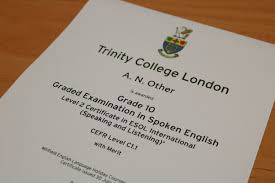 Exams
second half of May
at our school (exam centre since 2013)